Horizontal Timeline
Heading
Some text goes here. Some text goes here. Some text goes here.
Some text goes here.
2016
2018
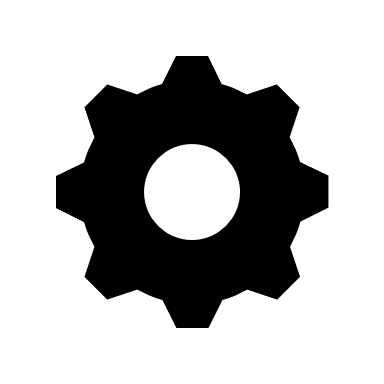 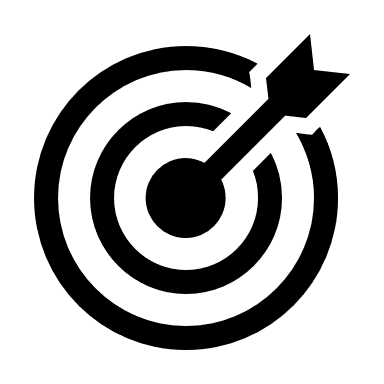 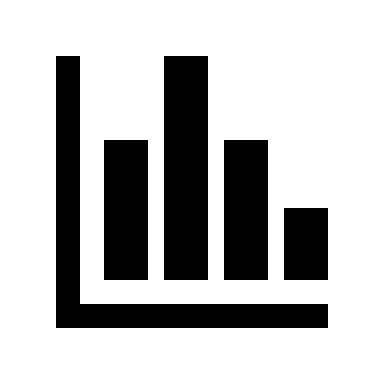 2017
Heading
Heading
Some text goes here. Some text goes here. Some text goes here.
Some text goes here.
Some text goes here. Some text goes here. Some text goes here.
Some text goes here.
Heading
Some text goes here. Some text goes here. Some text goes here.
Some text goes here.
2019
2021
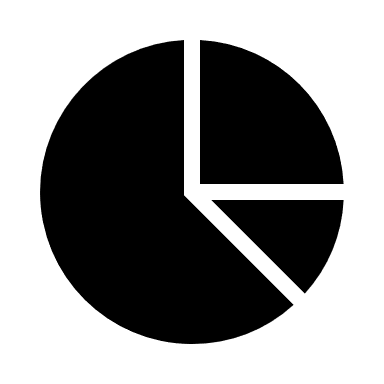 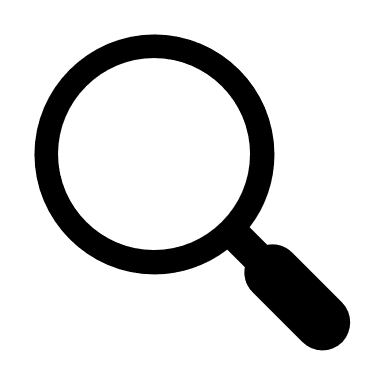 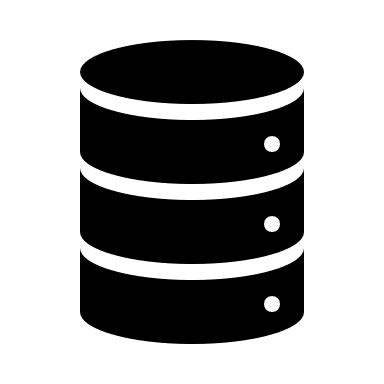 2020
Heading
Heading
Some text goes here. Some text goes here. Some text goes here.
Some text goes here.
Some text goes here. Some text goes here. Some text goes here.
Some text goes here.
Heading
Some text goes here. Some text goes here. Some text goes here.
Some text goes here.
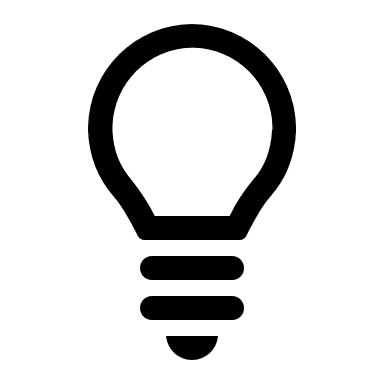 2022